Vairavimo egzaminas...
ir požiūris į vairavimą
Algimantas Tarabilda

Egzaminų metodikos skyriaus vyriausiasis specialistas
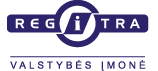 Vilnius   2016.04.14
Vairuotojo
 žinios, gebėjimai, įgūdžiai
Ko mokyti?
Ką vertinti?
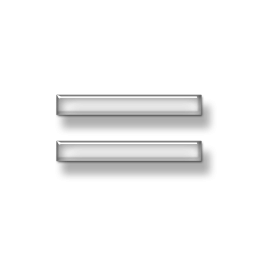 Mokymo aprašas
Egzaminavimo aprašas
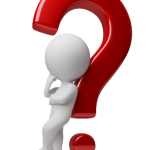 Kas trukdo saugiai vairuoti?
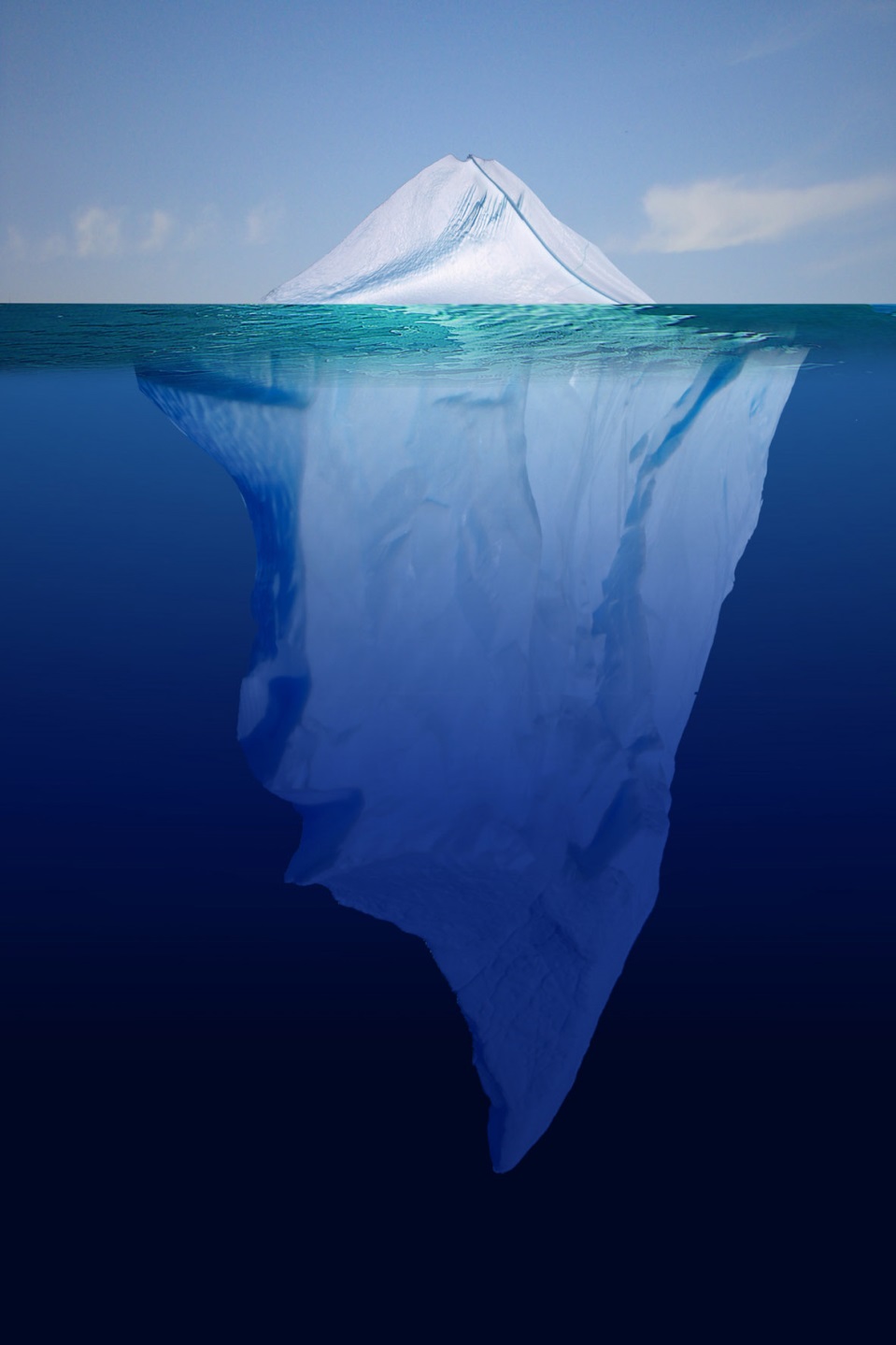 10%
Žinios, gebėjimai, įgūdžiai?
Požiūris ir įsitikinimai
90%
Egzaminas turi mažai bendro su tikru vairavimu
Mokytis vairuoti reikia, tik kad išlaikyti egzaminą
Ruošdamiesi egzaminui  nesimokome tikro vairavimo
Egzaminas tėra laimės dalykas
Savarankiškai vairuodamas eismo įvykio neišvengsi
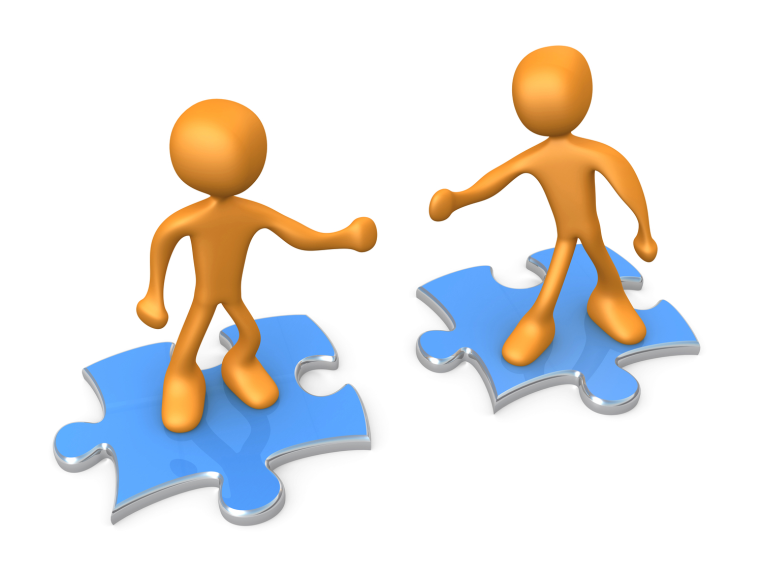 Susitarkime, kas yra geras vairuotojas
„Vairuotojo kompetencijos“ – svarbu ne tik egzaminui
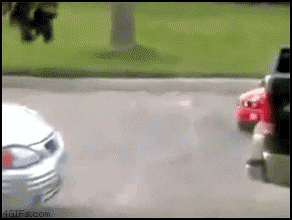 „Vairuotojo kompetencijos“ – tai kitoks požiūris į vairavimą
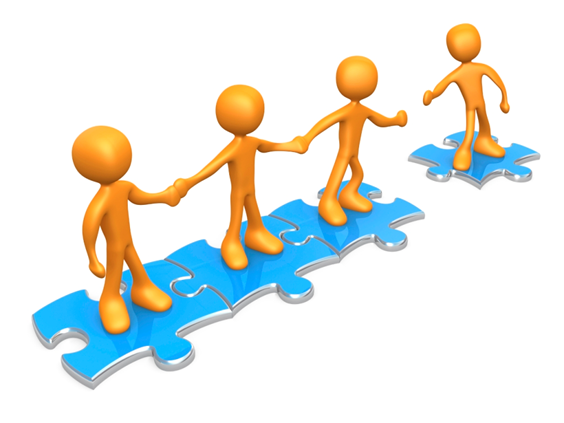 Geras vairuotojas:
apsisprendė išmokti
supranta, ko mokosi
vertina save objektyviai
stengiasi daryti kuo mažiau klaidų
mokosi priimti tinkamus sprendimus
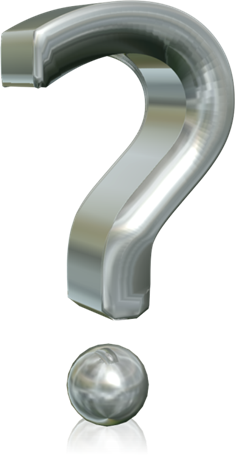 Jūsų klausimai
Ačiū už dėmesį